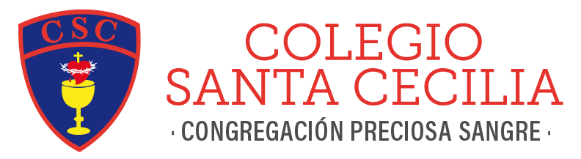 PISE
Plan Integral de 
Seguridad Escolar
Significado de PISE
Significa : “Plan De Seguridad Escolar”.

 Tiene como fin proteger a las estudiantes de todo el colegio, y a las personas que trabajan en él.

 Nos enseña como cuidarnos y cuales son los lugares más seguros del colegio.

 Puede ser en caso de : accidentes, incendio, terremoto, temblor, escape de gas o ataque de personas externas que no sean del colegio.
Incendio
Accidentes
Terremoto
Escape de gas
Actividades del año
Ensayo dos veces por semestre en caso de temblor o terremoto.

 Preguntas a las niñas sobre que harían en caso de terremoto. 

 Mural sobre PISE en primer piso.
Actividad en casa
¿Qué harías tú en caso de un temblor o terremoto?

¿Hacia que parte del colegio irías?

¿Es bueno gritar o correr? ¿ Por qué?

En el hogar, ¿han conversado con las alumnas sobre la acción a realizar frente a un posible temblor o terremoto? 

Como familias, ¿Tienen algún plan de acción?
Integrantes equipo PISE
Dirección : Hermana Anabella  Parra


 Profesores: Macarena Morales (Coordinadora seguridad)
                        Rocío Fuentes 
		           Roberto Fuentealba
¡Muchas gracias por su atención!